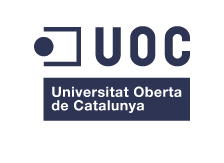 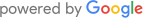 TengoPlan4U
¡Tenemos tu Plan!

Julio Benítez Casas
¿Sin tiempo para pensar dónde ir el finde?
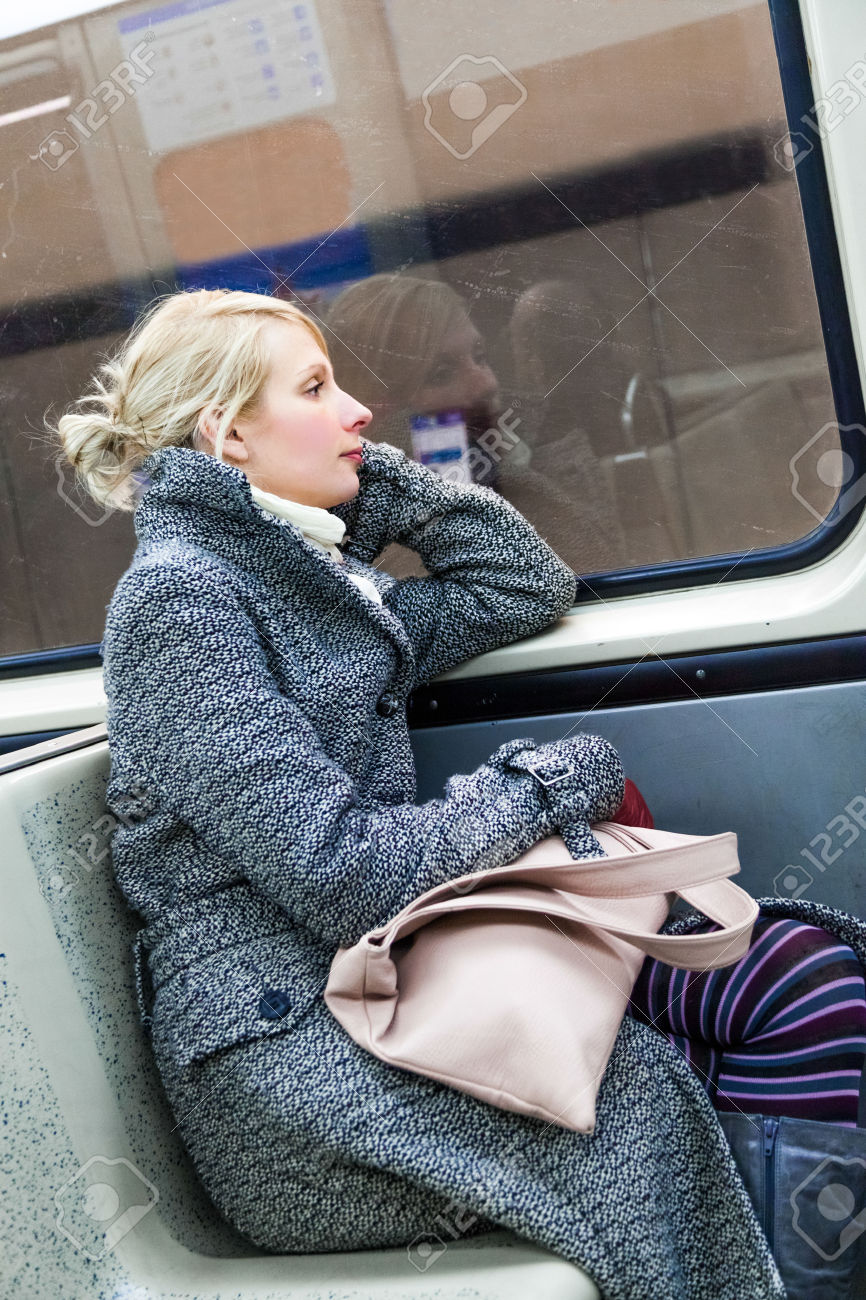 Necesitas ayuda para encontrar lo que te gusta
TengoPlan4U llega para darte lo que buscas
Te ofrecemos una lista de sitios donde ir, en la zona que quieras y el tipo de plan que buscas
Comparte tu opinión de los locales que te gustaron
…y los que no
Ayudarás a otros usuarios
Y nosotros te recomendaremos lo mejor
Accede también desde tu móvil o tablet
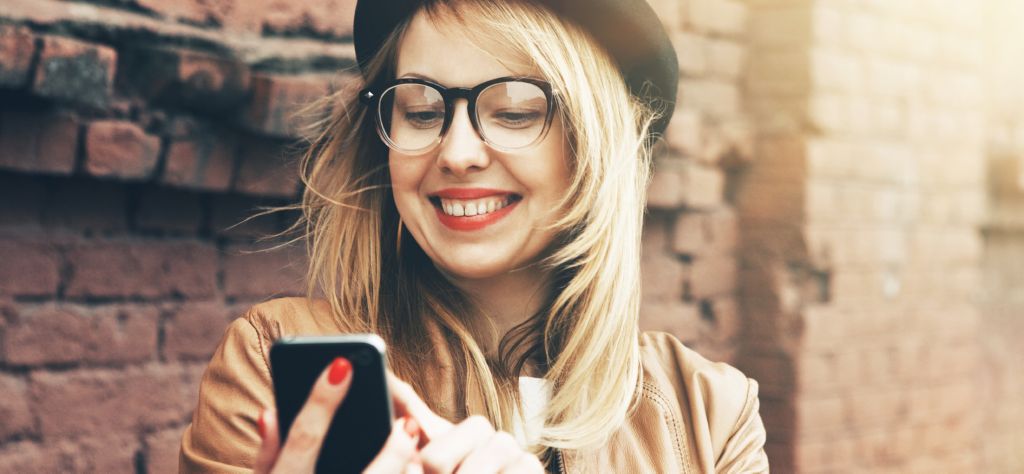 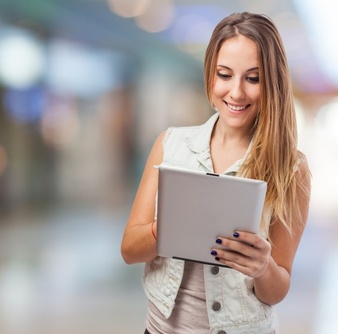 El mejor plan te espera a ti y a quien tú quieras
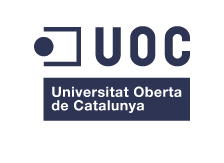 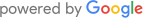